QUID DU PROCESSUS DE LA CREATION DE L’ANAQ EN RDC??
          
          
    
  Prof. Constant Nkiama Ekisawa
        Coordonnateur de la CONAQ
          Tél.: +243 81 736 45 40
            constant.nkiama@unikin.ac.cd
            
                                         
                                                                           Accra 31 mai 2017
1
Sommaire
Ministère de l’ESU
 Carte universitaire
 Objectifs
Défis et Stratégie
 Evolution du processus
 Bonnes et Mauvaises pratiques
 Recommandations
 Question à échanger???
1. Ministère de l’ESU
MINESU
SECRETARIAT GENERAL  ESU
DIRECTIONS
1. CA/Universités
             2. CA/ISP
             3. CA/IST
CA/EESU/AGREES/PRIVES
Conseil de l’Etablissement
 Recteur/DG
 Comité de Gestion
 Facultés
 Départements
 Services/Unités
2. Carte Universitaire
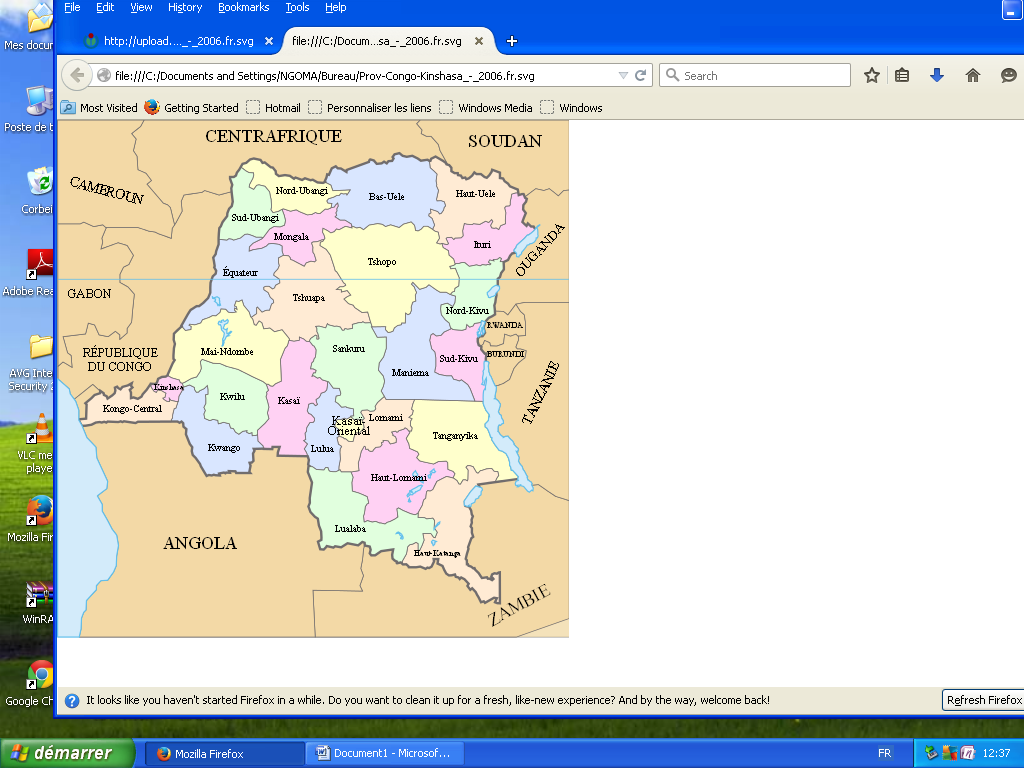 6
2.1. Statistique ( Mai 2017)
3. Objectifs

Promouvoir  et instaurer la culture de la Qualité dans les EESU de la RDC

 Faire le suivi du Projet de création de 
      l’ANAQ/RDC
4. Défis et Stratégies
4.1. Défis
Amélioration de la Gouvernance (académique,  administratif., Financière, patrimonial,..)
 Ré visitation des Curricula
 Renouvellement du Corps Professoral et
       Scientifique;
Revitalisation des Structures
       Administratives;
 Adaptation aux TIC;
4.2. Stratégies

Juin 2009, enquête de viabilité des EESU

Mai 2010, élaboration  par le MINESU de la note circulaire n°016/2010 recommandant la création des CIAQ au sein des EESU

Juin 2010, arrêté ministériel créant la commission nationale permanente d’AQ
2013: redynamisation des CIAQ et création de la CONAQ (Coordination Nationale d’AQ)

2013: Projets des Partenaires soutenant l’AQ: Vlir (7 EESU), BM (4 EESU)

Organisation de l’Expo-ESU (conférence des Chefs d’établissements: 2011, 2012, 2013,…..)
Accompagnement de l’UNESCO dans l’élaboration du Projet  de création de l’ANAQ (février 2016)
 13 mai 2016, validation et adoption du projet de création de l’ANAQ, élaboration du Référentiel d’évaluation interne
décembre 2016: atelier sur l’AQ organisé 
    par le VLIR
 Projet de la BM :2016-2021 (PEQPESU: Projet d’éducation pour la qualité et la pertinence des enseignements au niveau secondaire et universitaire )
5. Evolution du processus
  Depuis Août 216, le dossier se trouve à la
  Primature!!!!
Adoption à la Commission Socio-culturelle
Adoption à la Commission de Loi
Attente de la signature du Premier Ministre ???( en 3 mois, 3 nominations??)
6. Bonnes et Mauvaises Pratiques
6.1. Bonnes pratiques
prise de conscience
diffusion des documents d’AQ
Implémentation des CIAQ
Signature des contrats de performance
Accompagnement des partenaires
engagement des Autorités académiques 
 Instruction académique 018/2016-2017
 Discours du Ministre de l’ESU (Année académique 2016-2017)
6.2. Mauvaises pratiques
création de nouvelles institutions universitaires non viables
non application des textes produits 
politisation dans le milieu universitaire
agrément non conforme des établissements
lourdeur administrative
allocation quasi inexistante des ressources financières
non réalisation de l’autoévaluation
7. Recommandations
visites régulières de terrain
poursuite de la sensibilisation
échange et prise de contact avec les Chefs d’établissements, les enseignants, les étudiants, les administratifs,..
attitude positiviste
Conférences sur l’AQ
Contacts avec les partenaires (Unesco, BM, USAID, Cames,…..)
8. QUE FAIRE AVEC PLUS DE 700 
          ETABLISSEMENTS POUR ASSEOIR
          L’AQ??????
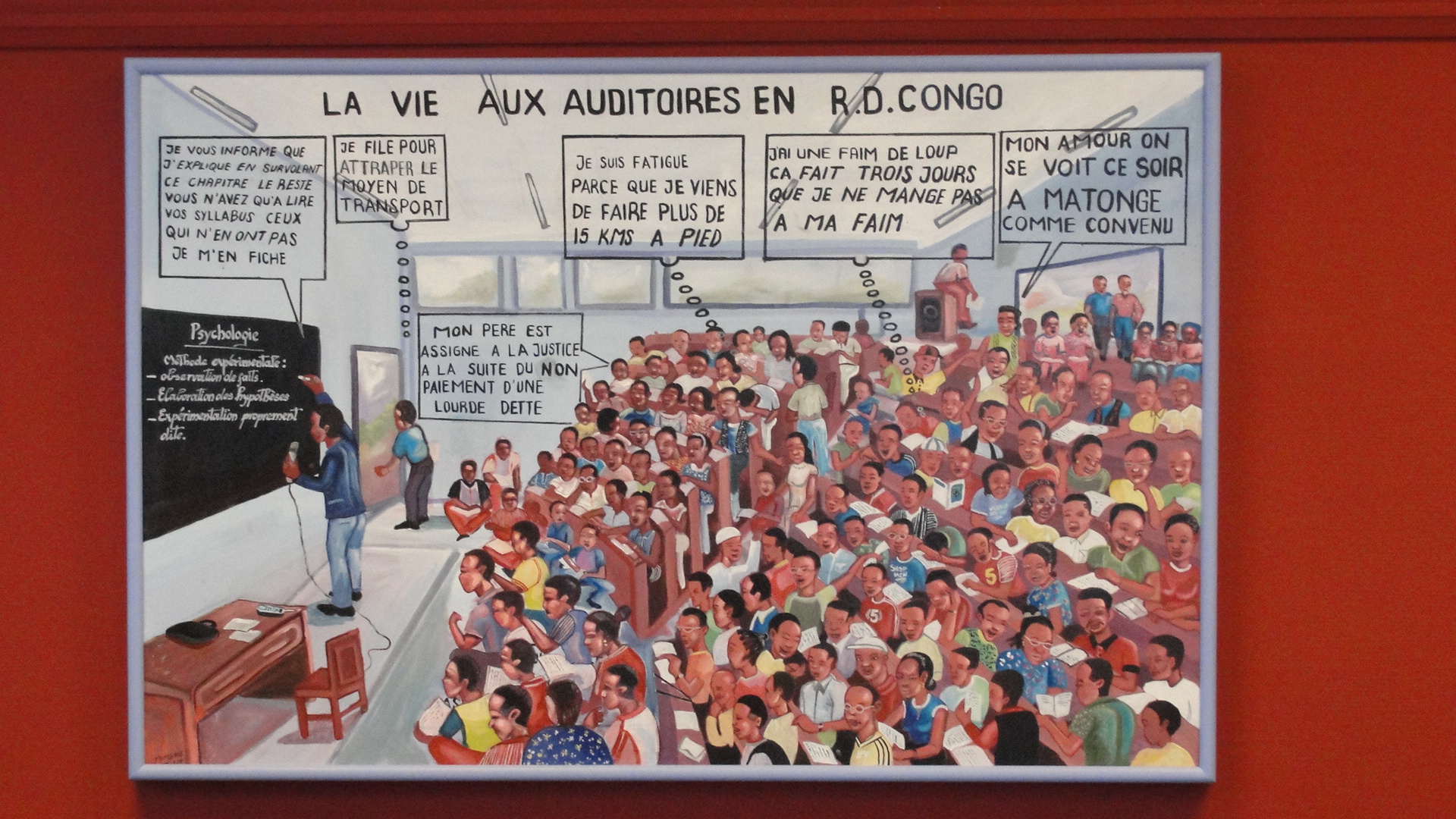